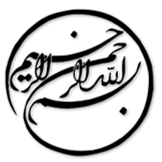 بررسی جامع نقش فناوری های پیشرفته در بیمارستان هوشمند مبتنی بر 5G
دانشجو:
استاد:
سال تحصیلی:
نام درس:
فصل اول: مقدمه

گسترش نوآوری 5G به شدت در حال افزایش است و در حال حاضر، استاندارد تلفن سلولی در بسیاری از جوامع شهری مهم در حال شکل گیری است. 5G زمانی که بعنوان یکی از ویژگی های روش پردازش لبه عمل می کند، اولویت هایی کلیدی مانند تاخیر کم، سرعت زیاد، و قابلیت اطمینان را در نظر می گیرد. به زودی، 5G به اندازه وای فای و اترنت مورد استفاده قرار می گیرد. 5G در دراز مدت می تواند نحوه ارتباط کارکنان و بیماران بیمه اجتماعی را تغییر دهد. بیکاری کمتر و تبادل های فوق جامد با اصول و مهندسی سیستم های 5G همراه با سایر نوآوری مرتبط دیگر 5G، جزئیات مشخص تری از کسب اطلاعات بالینی را ارائه می دهند. دوره های کوتاهتر تخمین در طول حرکات منظم بیمار می توانند جهت هایی را نشان دهند که شناخت آنها زمان بیشتری طول می کشد و می توانند اطلاعات برجسته تری به چارچوب های هوش مصنوعی سلامتی و پزشکان برای توصیه واسطه های قبلی و بهبود نتایج بدهند.
1/17
فصل اول
مقدمه
1
یک بخش دیگر از 5G، تاثیر آن بر آماده سازی گجت های مجاور و ظرفیت آن هنگام بیکاری کمتر است. در نقطه ای که چارچوب های ثبت لبه بتوانند رندر را بر روی پردازنده های گرافیکی بزرگ پردازش کنند، تاثیر دارایی های گجت محدود می شود. روش های مختلف 5G می توانند به سرویس های انسانی کمک کنند. اهداف کلیدی مطالعه پیش بینی شده به صورت زیر هستند:
• همکاری بین شبکه 5G و شکل موج های پیشرفته نیاز کلیدی استقرار 5G در مراقبت های بهداشتی مدرن
• ارتقای عملکرد طیفی یک سیستم با ادغام شکل موج های UFMC، NOMA، FBMC
• گسترش نظارت از راه دور سلامت با استفاده از 5G و روش های مهندسی پیشرفته با توسعه و بهینه سازی مراقبت های بهداشتی مدرن
2/17
فصل اول
مقدمه
1
فصل دوم: مطالعات مرتبط

نویسندگان درباره ایده کلینیک اشیای آینده (CTC) و ضرورت های دسترسی از راه دور صحبت می کنند. CTC برای بیشتر موارد از راه دور، بیماران مرتبط، متخصصان سرویس های پزشکی، حسگرها، کامپیوترهای شخصی و گجت های کلینیکی استفاده خواهد شد. یک سیستم از راه دور نوری-رادیویی برای برآورده کردن شرایط لازم موقعیت های سرویس انسانی آینده، ارتقای اجرا، امنیت، رفاه، حفاظت، و استفاده برد پیشنهاد می شود تا یک شبکه از راه دور مولد و برتر را برای CTC فراهم کند. ایده CTC مربوطه با استفاده نادرست سیستم های رادیویی نوری ترکیبی ارائه می شود. نویسندگان تصور می کنند که CTC شامل دستگاه های تخصصی مختلف و گذرگاه های رادیویی- نوری برای انتقال اطلاعات با استفاده از امواج رادیویی و نوری آشکار است. چارچوب نصف نصف متناظر نوری-رادیویی را می توان در یک سطح پایه در هر موقعیت CLT استفاده کرد.
3/17
فصل دوم
مطالعات مرتبط
2
1
لطفا توجه داشته باشيد
که اين فايل تنها بخشی از محصول بوده و صرفا جهت معرفی محصول ميباشد
برای خريداری و دانلود فايل کامل مقاله به زبان فارسی
با فرمت پاورپوينت (با قابليت ويرايش(
اينجا کليک نماييد.
فروشگاه اينترنتی ايران عرضه www.iranarze.ir
5
4
3
2
1